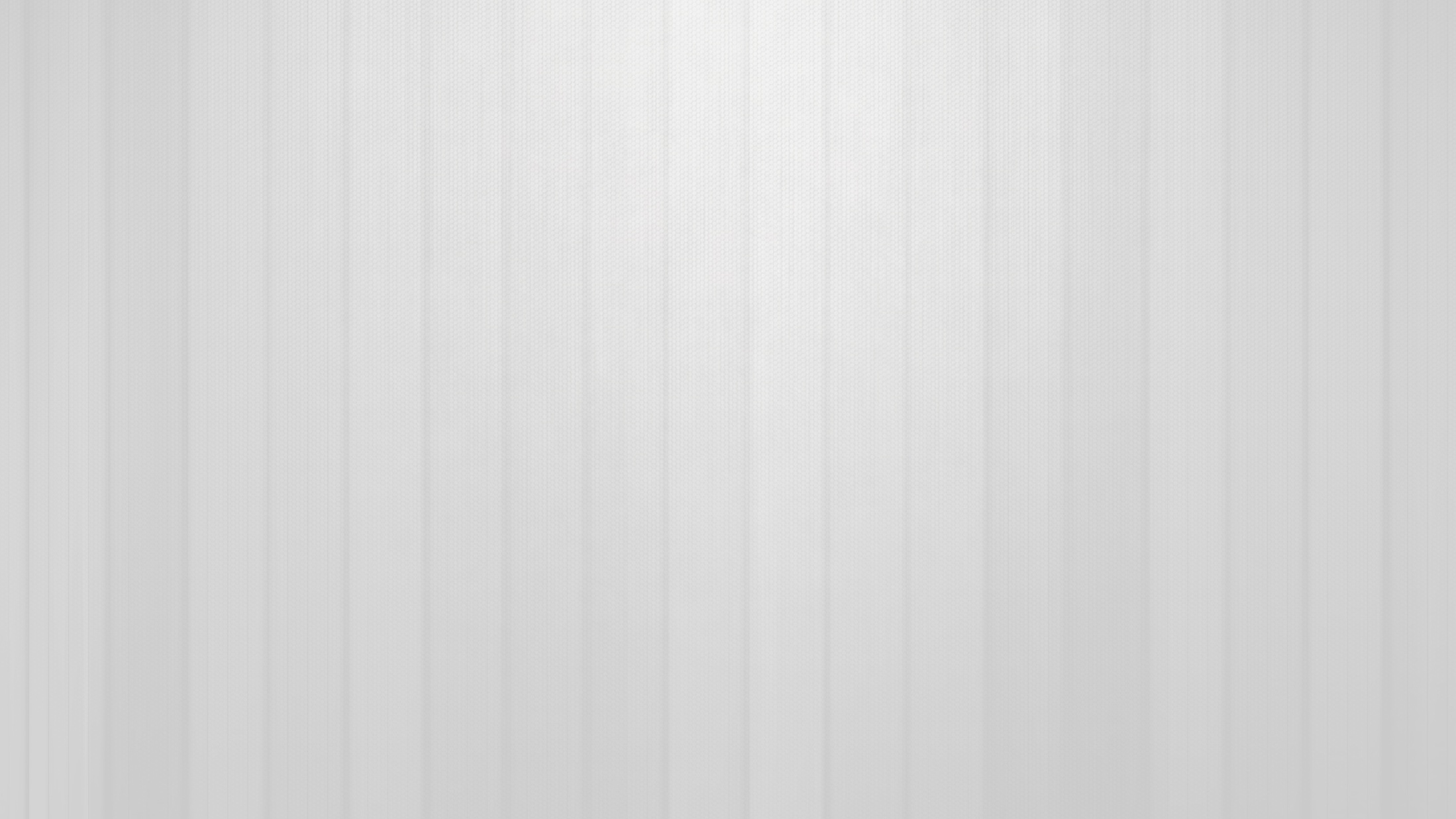 WELCOME
Some text about WELCOME related goes here. Some text about WELCOME related goes here. Some text about WELCOME related goes here.
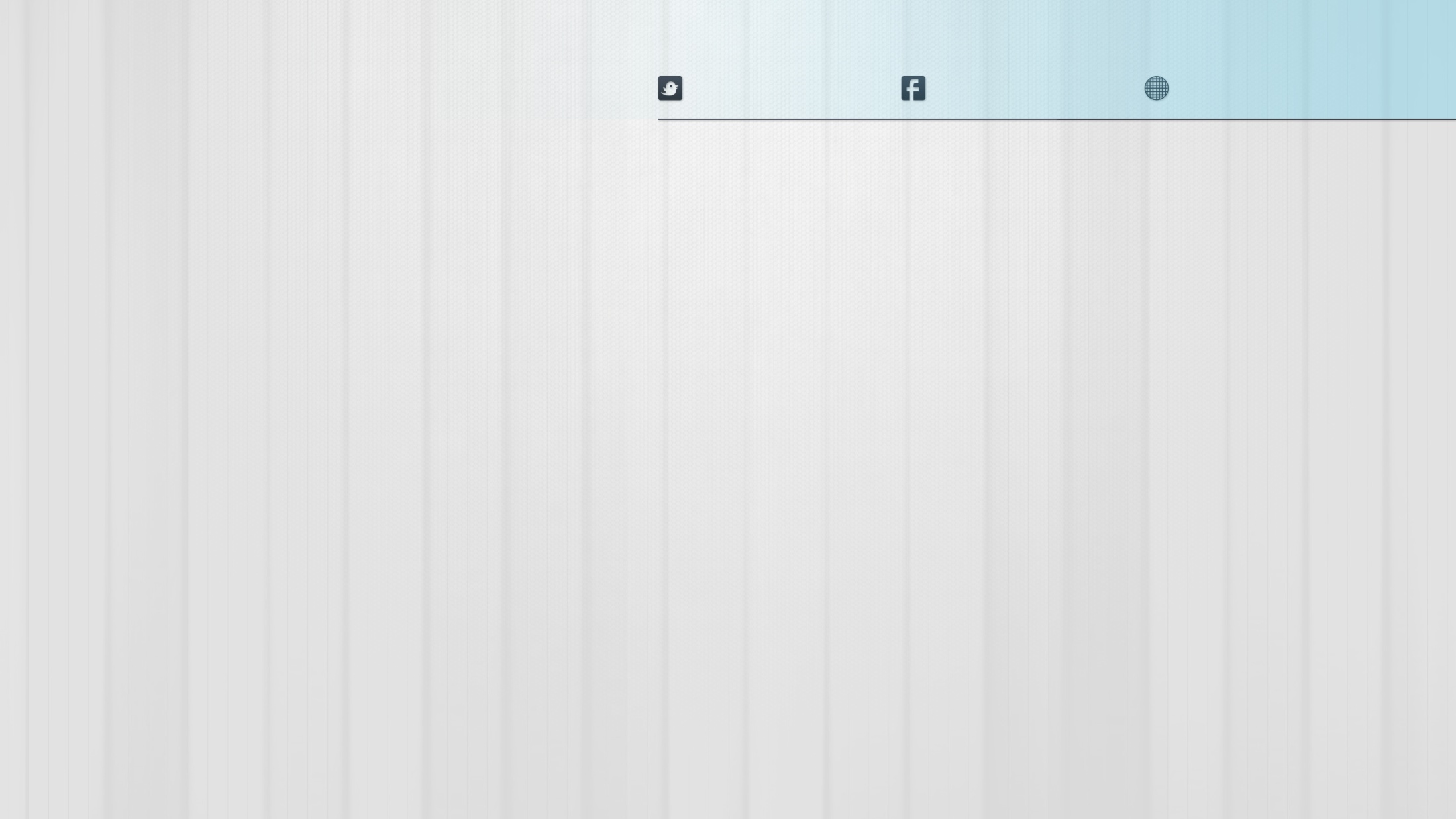 PRESENTICA
Some text about PRESENTICA related goes here. Some text about WELCOME related goes here. Some text about WELCOME related goes here.
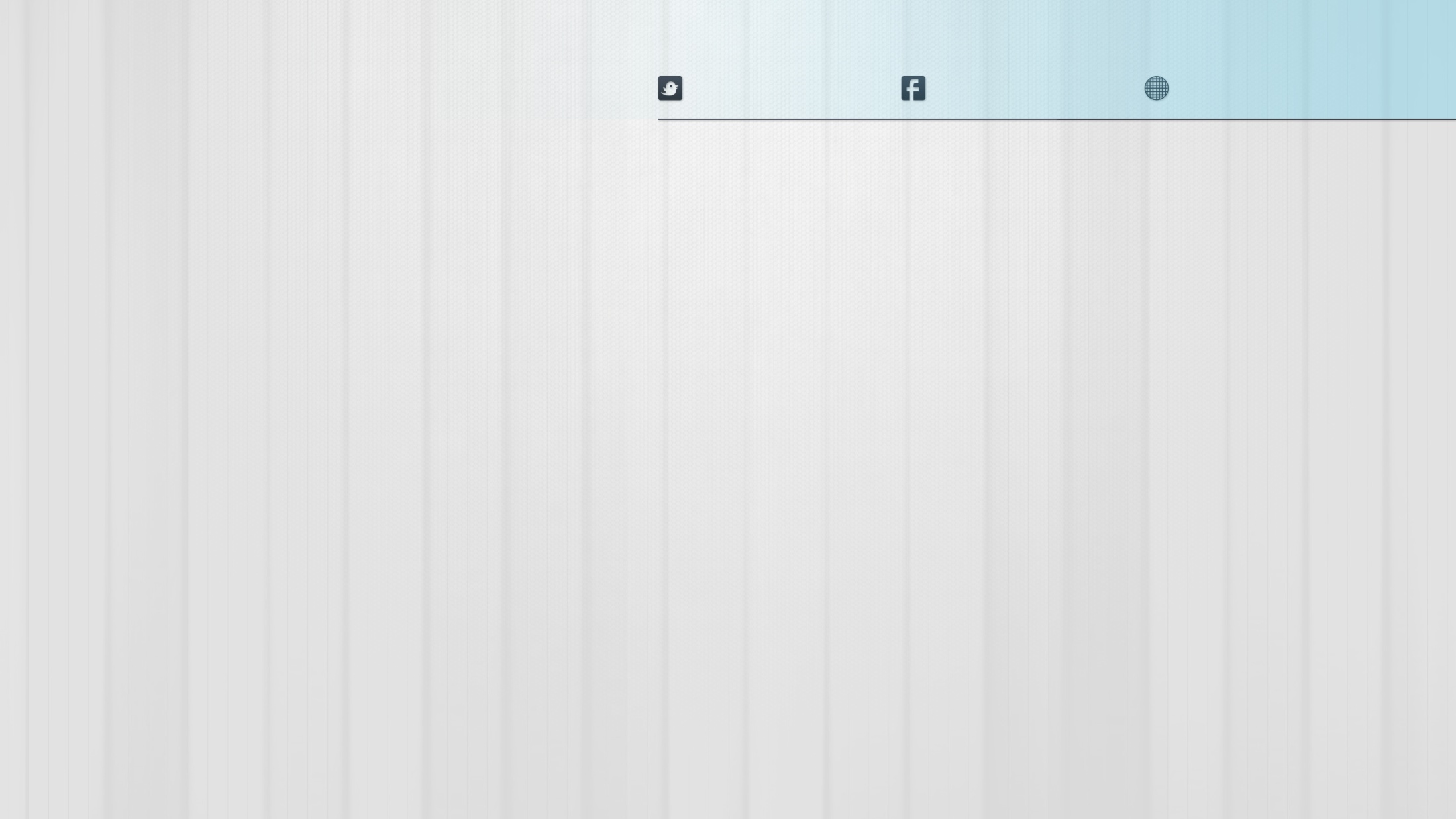 PRESENTICA
01
02
03
04
05
06
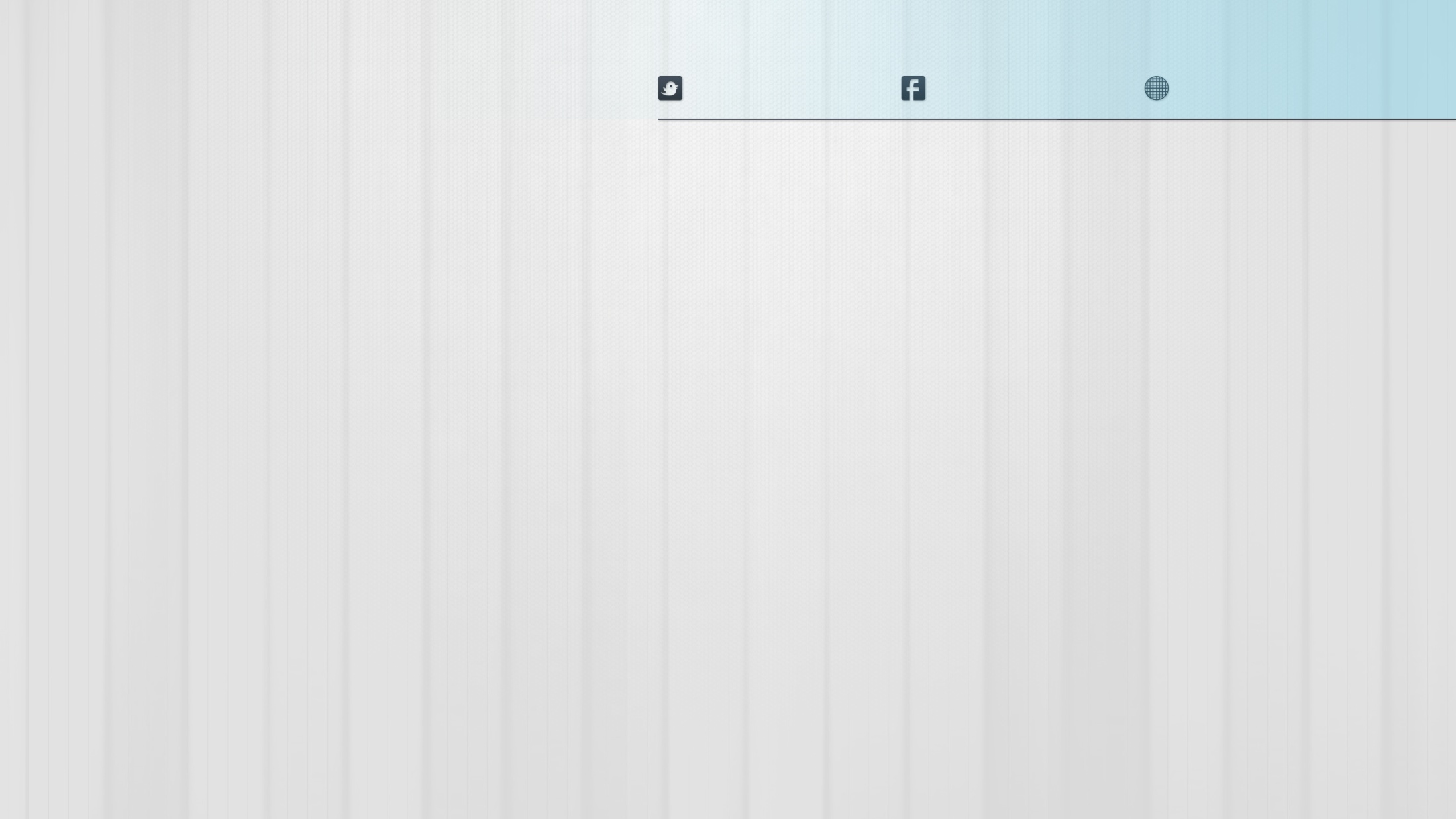 AN EXAMPLE
HEADILINE
TEXT HERE
Some text about ABOUT US related goes here. Some text about WELCOME related goes here. Some text about WELCOME related goes here. Some text about ABOUT US related goes here. Some text about WELCOME related goes here. Some text about WELCOME related goes here. Some text about ABOUT US related goes here. Some text about WELCOME related goes here. Some text about WELCOME related goes here. Some text about ABOUT US related goes here. Some text about WELCOME related goes here. Some text about WELCOME related goes here. Some text about ABOUT US related goes here. Some text about WELCOME related goes here.
ABOUT US
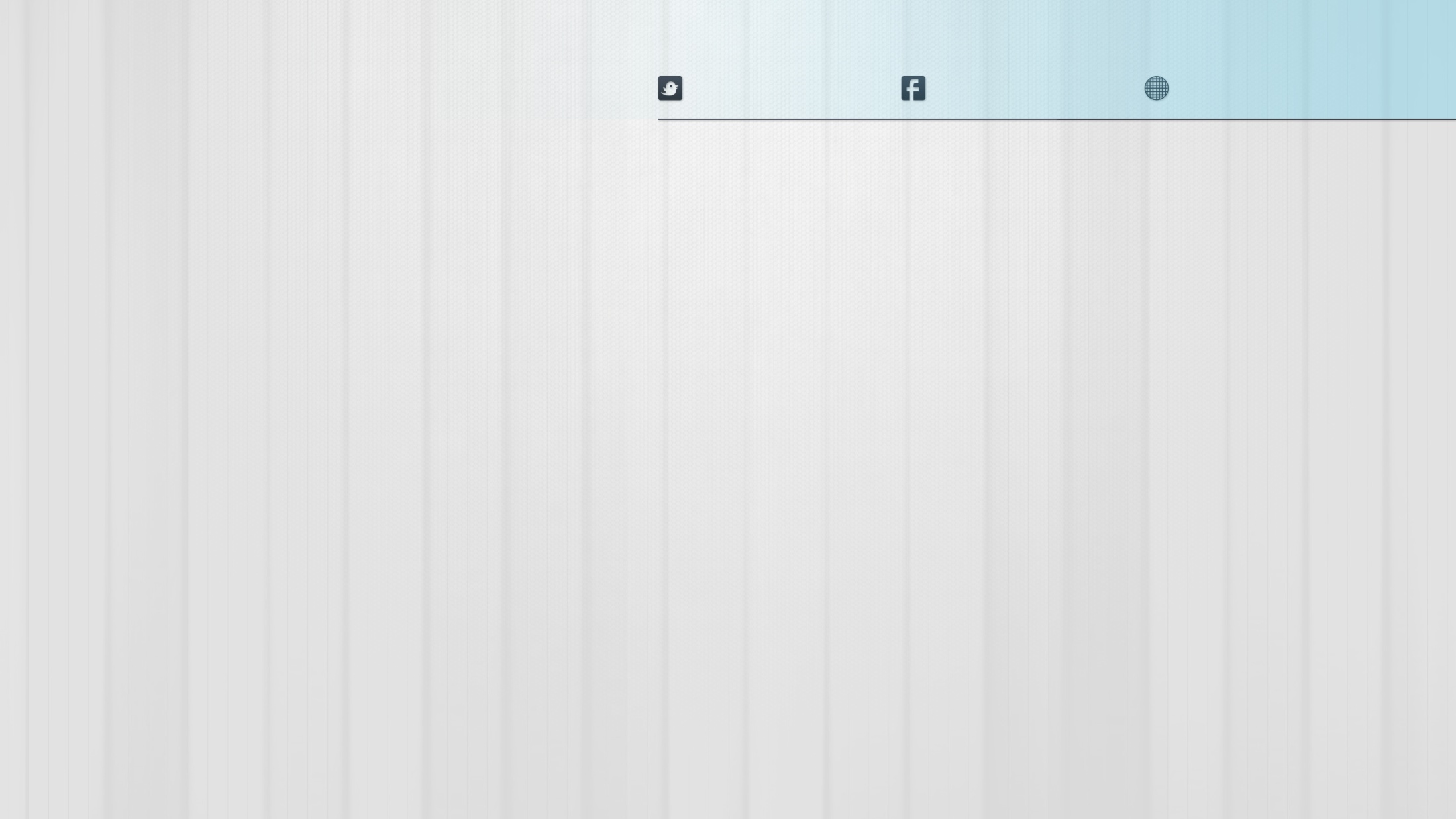 AN EXAMPLE
HEADILINE
TEXT HERE
>
>
>
Some text about ABOUT US related goes here. Some text about WELCOME related goes here.
Some text about ABOUT US related goes here.
Some text about ABOUT US related goes here. Some text about WELCOME related goes here.
Some text about ABOUT US related goes here.
Some text about ABOUT US related goes here. Some text about WELCOME related goes here.
Some text about ABOUT US related goes here.
>
>
>
BULLET TEX
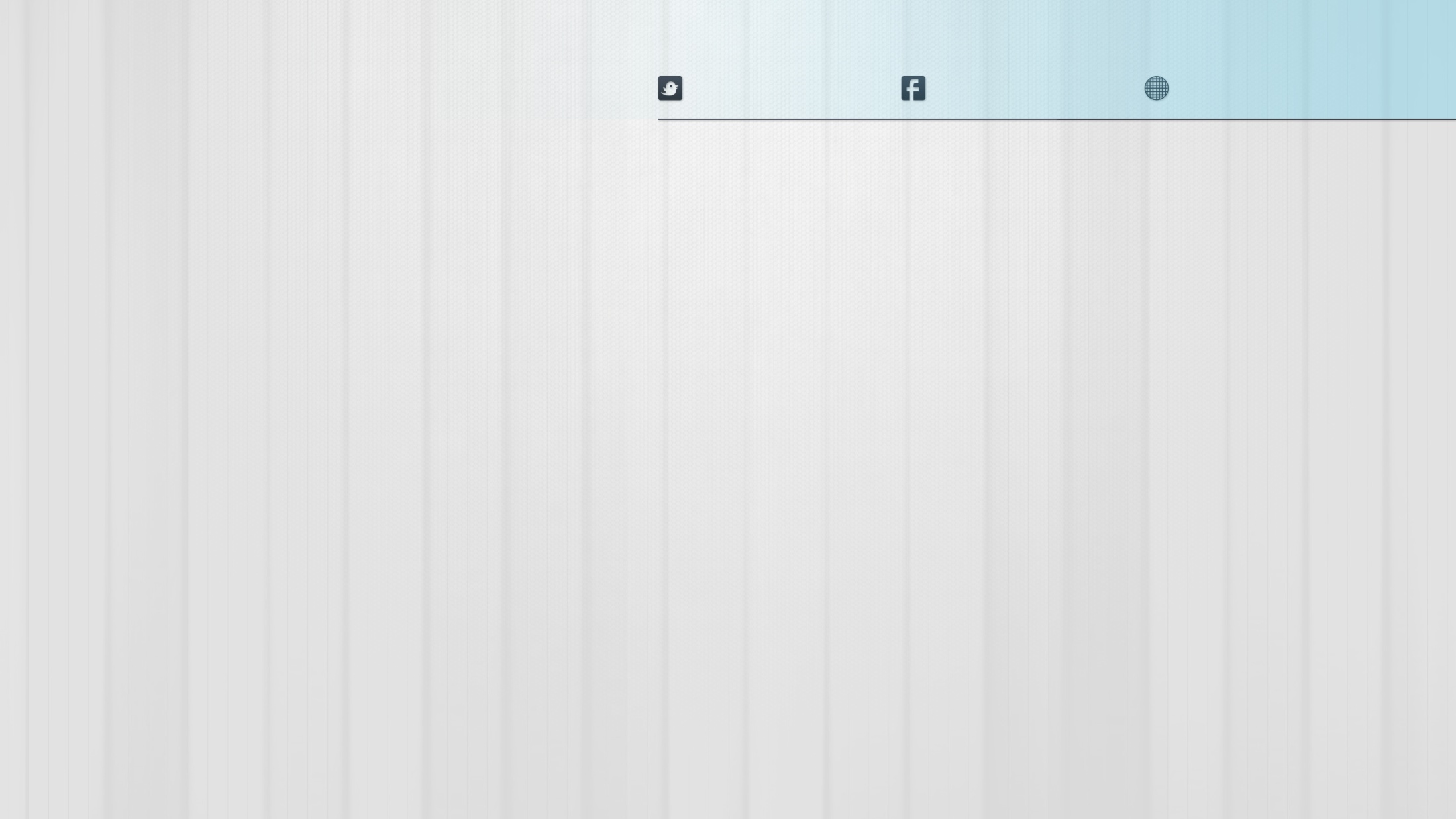 MEET THE TEAM
Some text about MEET THE TEAM related goes here. Some text about WELCOME related goes here.
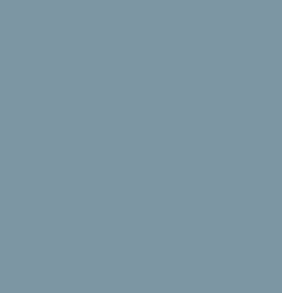 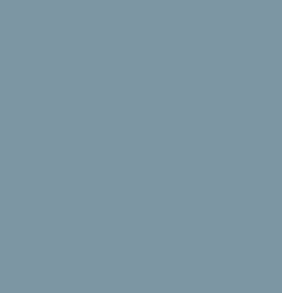 John Harrie
Post Title
Expertness/Skills:
Some text about SKILLS related goes here Some text about.
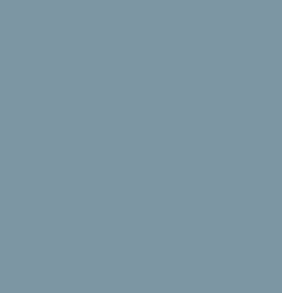 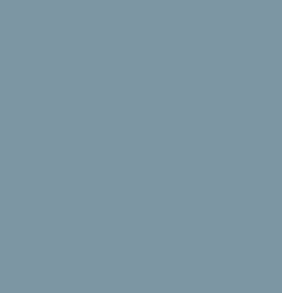 John Harrie
Post Title
John Harrie
Post Title
John Harrie
Post Title
Expertness/Skills:
Some text about SKILLS related goes here Some text about.
Expertness/Skills:
Some text about SKILLS related goes here Some text about.
Expertness/Skills:
Some text about SKILLS related goes here Some text about.
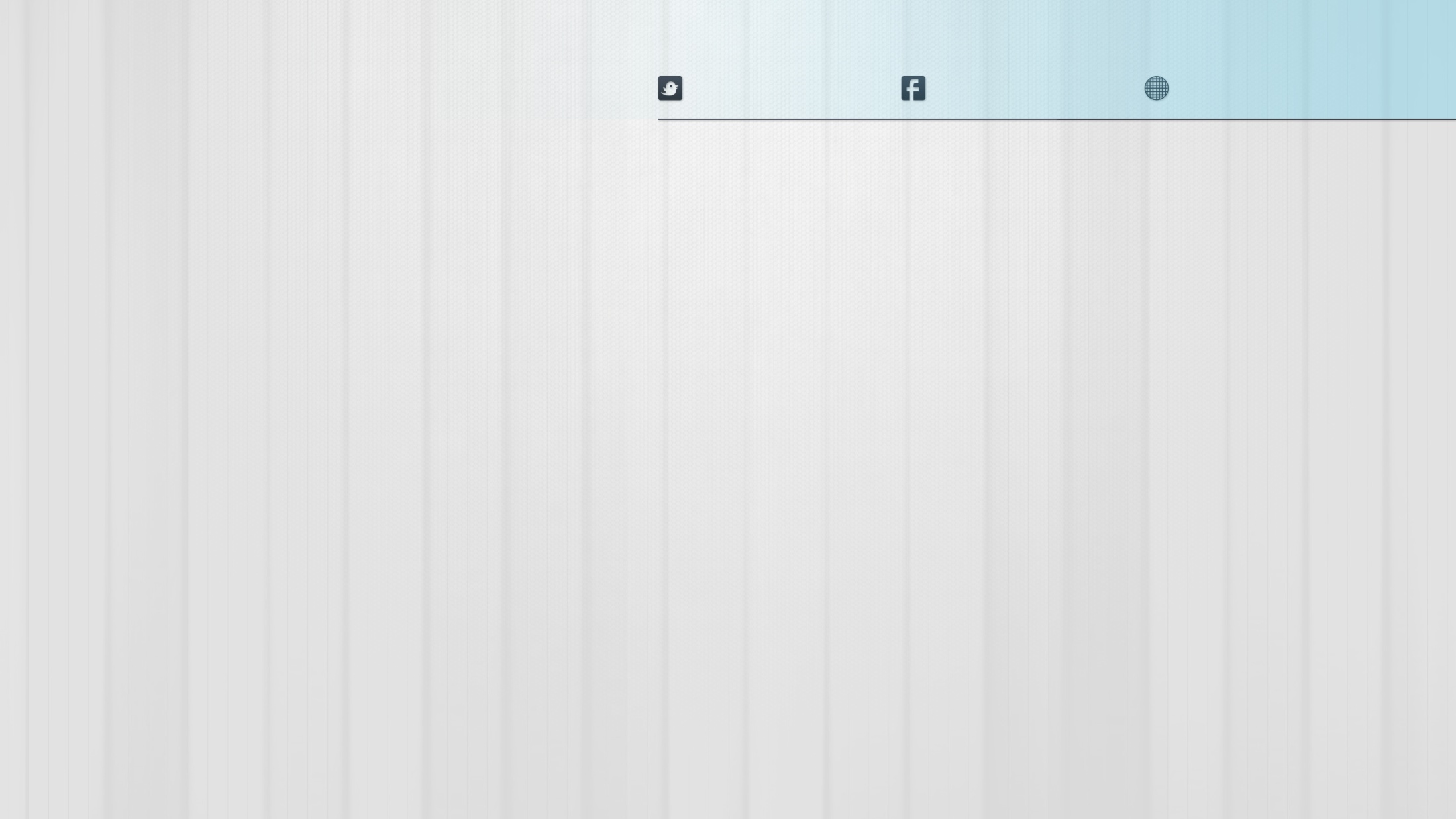 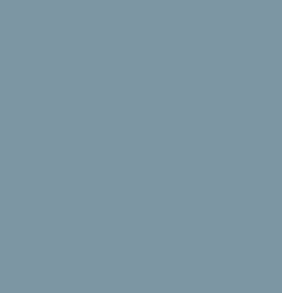 MEET THE TEAM
John Harrie
Post Title
Expertness/Skills:

Some text about SKILLS related goes here Some text about. Some text about SKILLS related goes here Some text about. Some text about SKILLS related goes here Some text about.
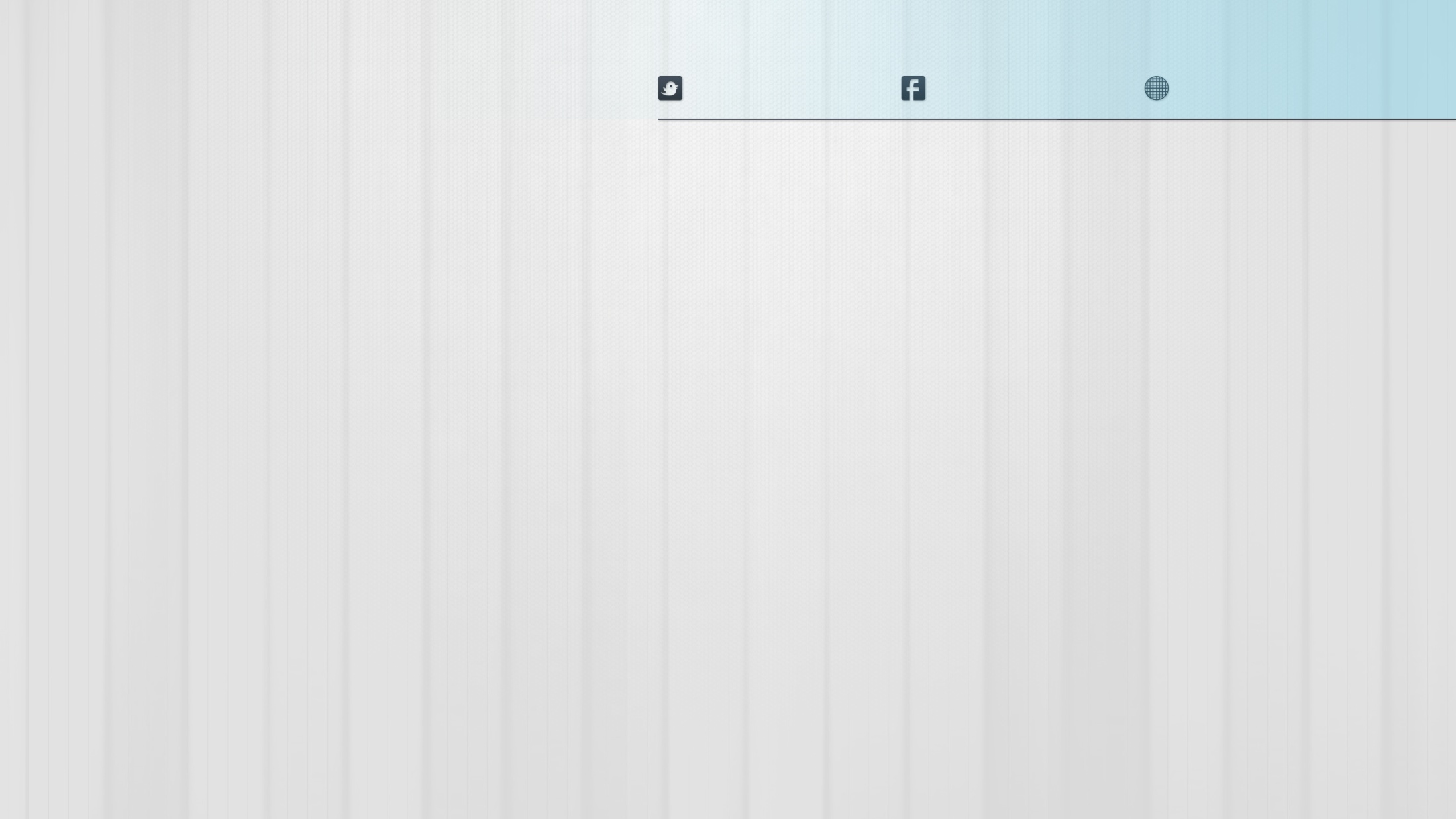 Service Thirteen
Service Twelve
OUR SERVICES
Service Eleven
Service One
Service Two
Service Three
Service Ten
Service Four
Service Five
Service Six
Service Seven
Service Eight
Service Nine
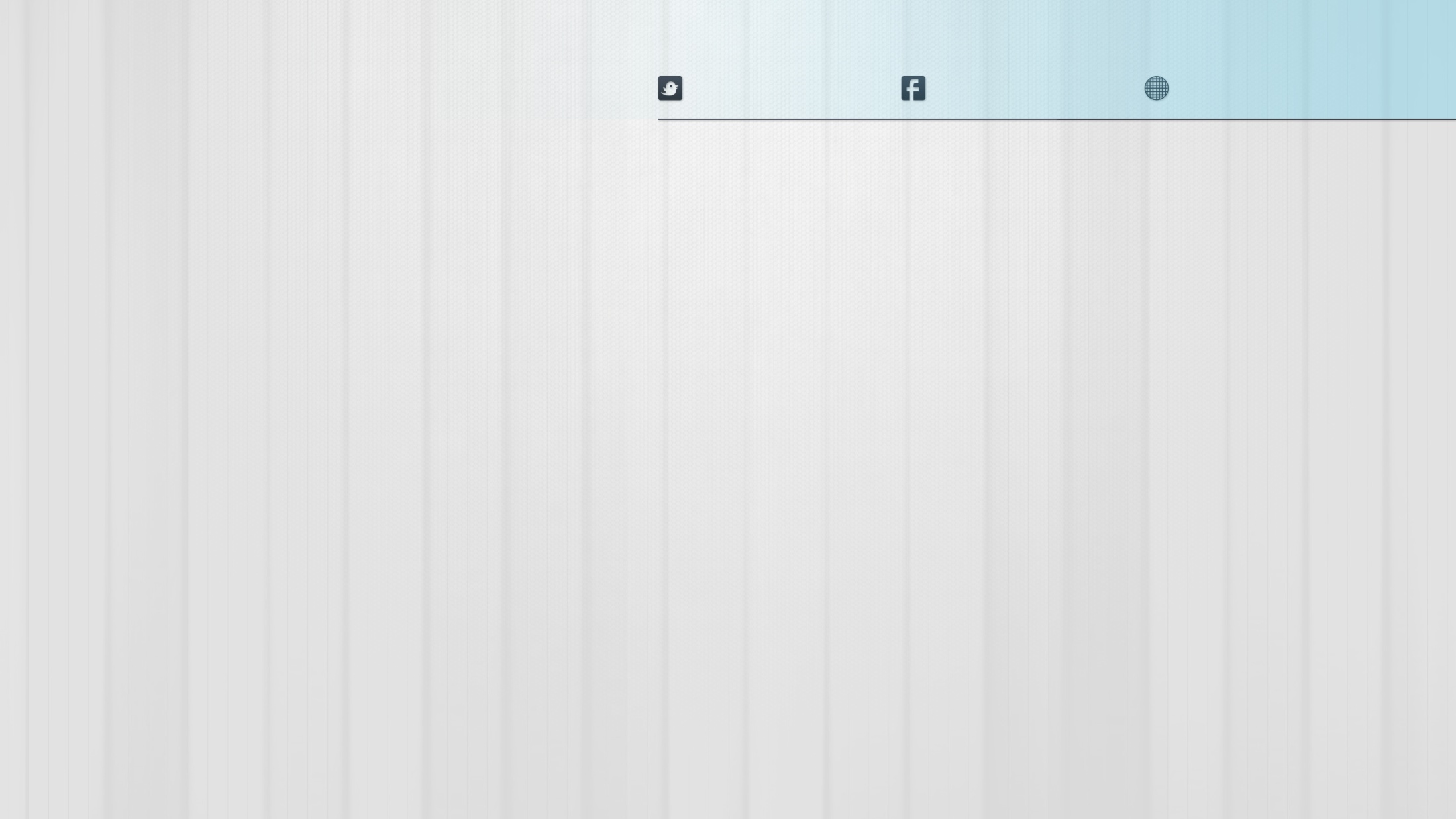 WHAT DO WE DO
Service Name
About This Service
Some text about SKILLS related goes here Some text about. Some text about SKILLS related goes here Some text about. Some text about SKILLS related goes here Some text about.
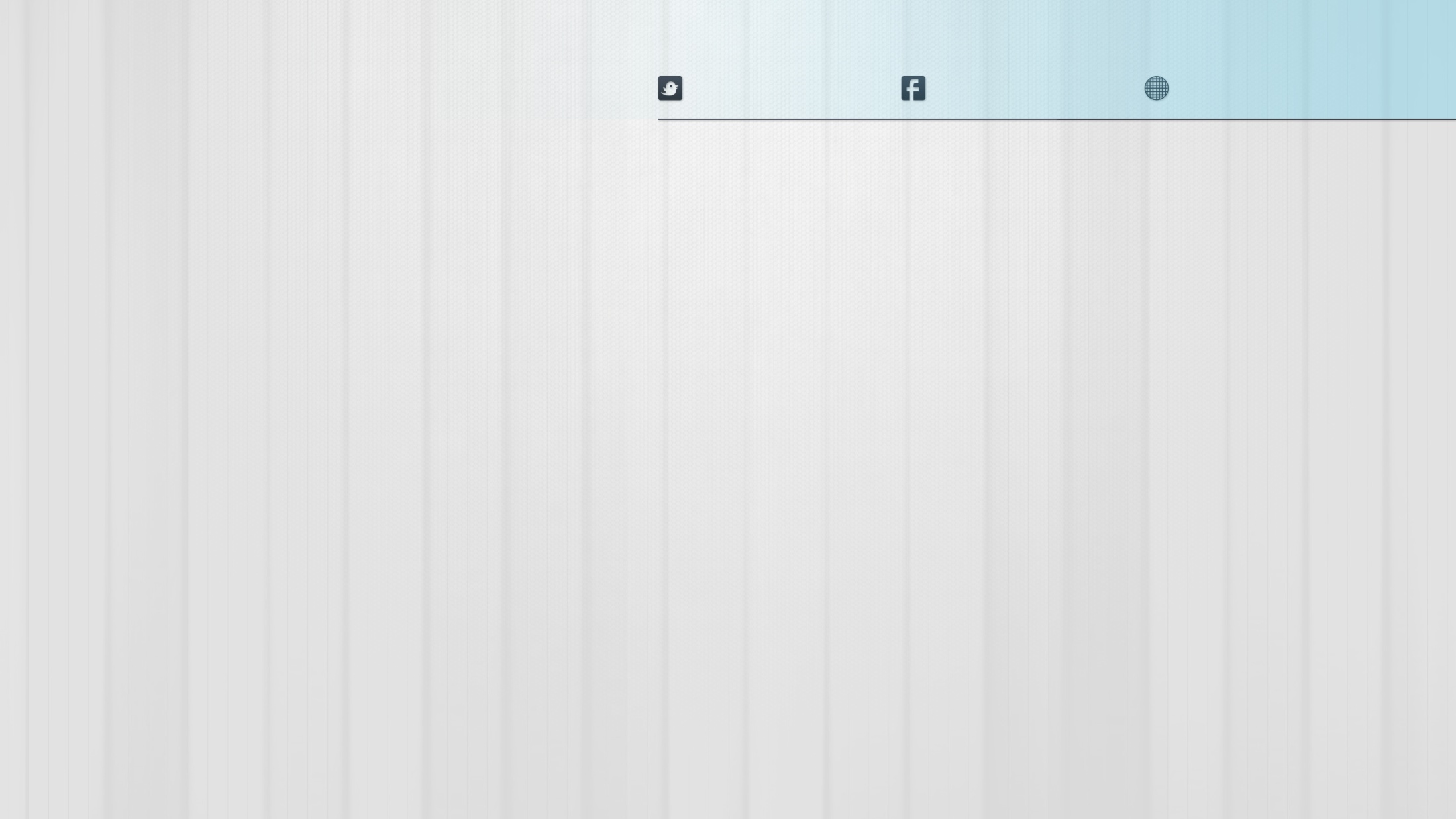 WE DO FOR YOU
Service Name Here
About This Service
Some text about SKILLS related goes here Some text about. Some text about SKILLS related goes here Some text about. Some text about SKILLS related goes here Some text about.
Some text about SKILLS related goes here Some text about.
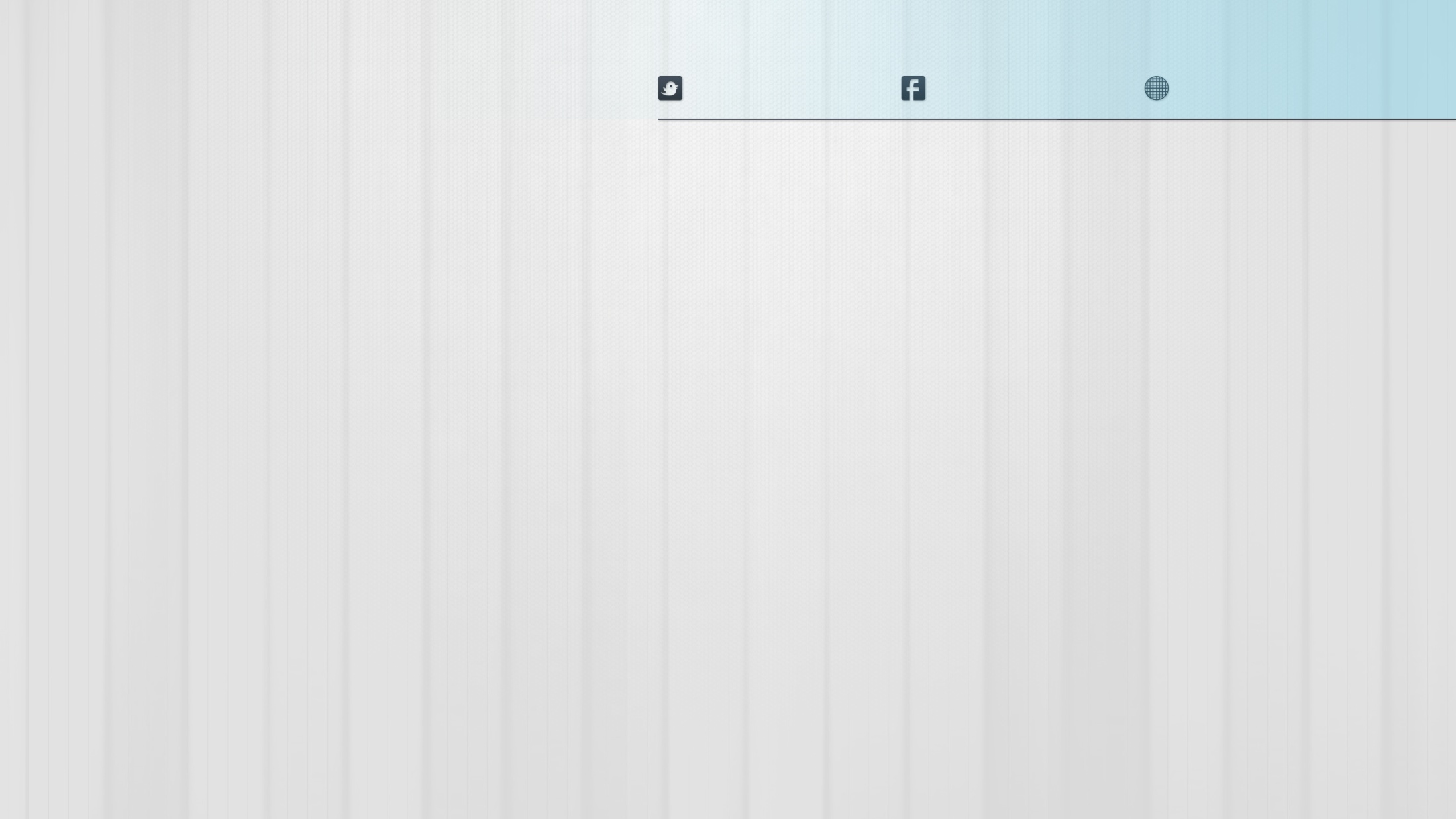 100%
10
09
08
07
06
05
04
03
02
01
GRAPHIC CHART
90%
70%
About This Graphic Chart
Some text about SKILLS related goes here Some text about. Some text about SKILLS related goes here Some text about. Some text about.
60%
60%
50%
50%
2009
Some text about SKILLS related goes here Some text about. Some text about SKILLS related goes here Some text about.
2010
Some text about SKILLS related goes here Some text about. Some text about SKILLS related goes here Some text about.
40%
30%
30%
2011
Some text about SKILLS related goes here Some text about. Some text about SKILLS related goes here Some text about.
2012
Some text about SKILLS related goes here Some text about. Some text about SKILLS related goes here Some text about.
20%
20%
2009
2010
2011
2012
Description
Ash color mean this and description for this and this.
Description
Ash color mean this and description for this and this.
Description
Ash color mean this and description for this and this.
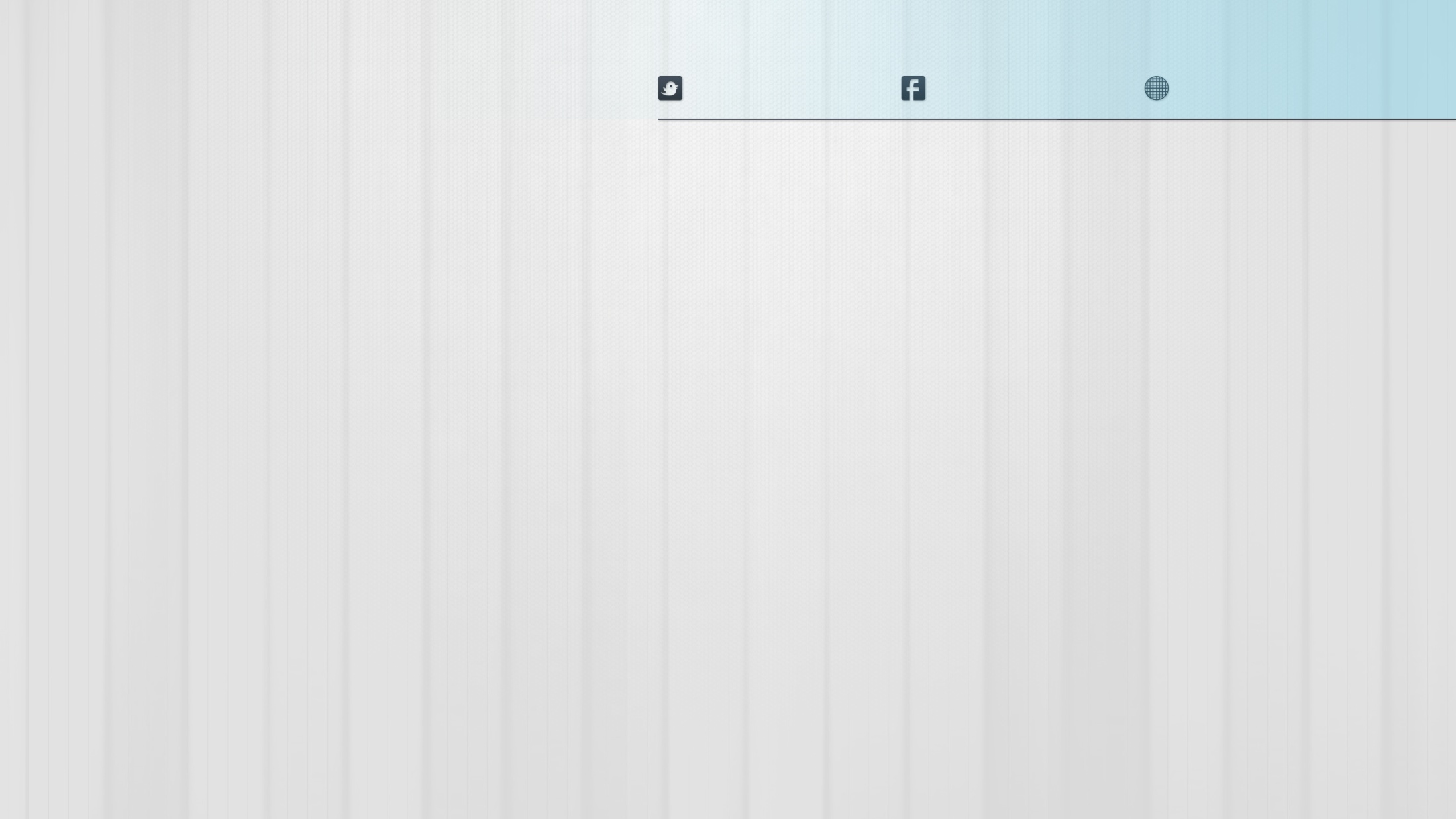 60%
GRAPHIC CHART
Description
Ash color mean this and description for this and this.
About This Graphic Chart
Some text about SKILLS related goes here Some text about. Some text about SKILLS related goes here Some text about. Some text about.
40%
Description
Ash color mean this and description for this and this.
2009
Some text about SKILLS related goes here Some text about. Some text about SKILLS related goes here Some text about.
2010
Some text about SKILLS related goes here Some text about. Some text about SKILLS related goes here Some text about.
25%
Description
Ash color mean this and description for this and this.
2011
Some text about SKILLS related goes here Some text about. Some text about SKILLS related goes here Some text about.
2012
Some text about SKILLS related goes here Some text about. Some text about SKILLS related goes here Some text about.
30%
Description
Ash color mean this and description for this and this.
Some text about SKILLS related goes here Some text about. Some text about SKILLS related goes here Some text about. Some text about. Some text about SKILLS related goes here Some text about. Some text about SKILLS related goes here Some text about. Some text about.
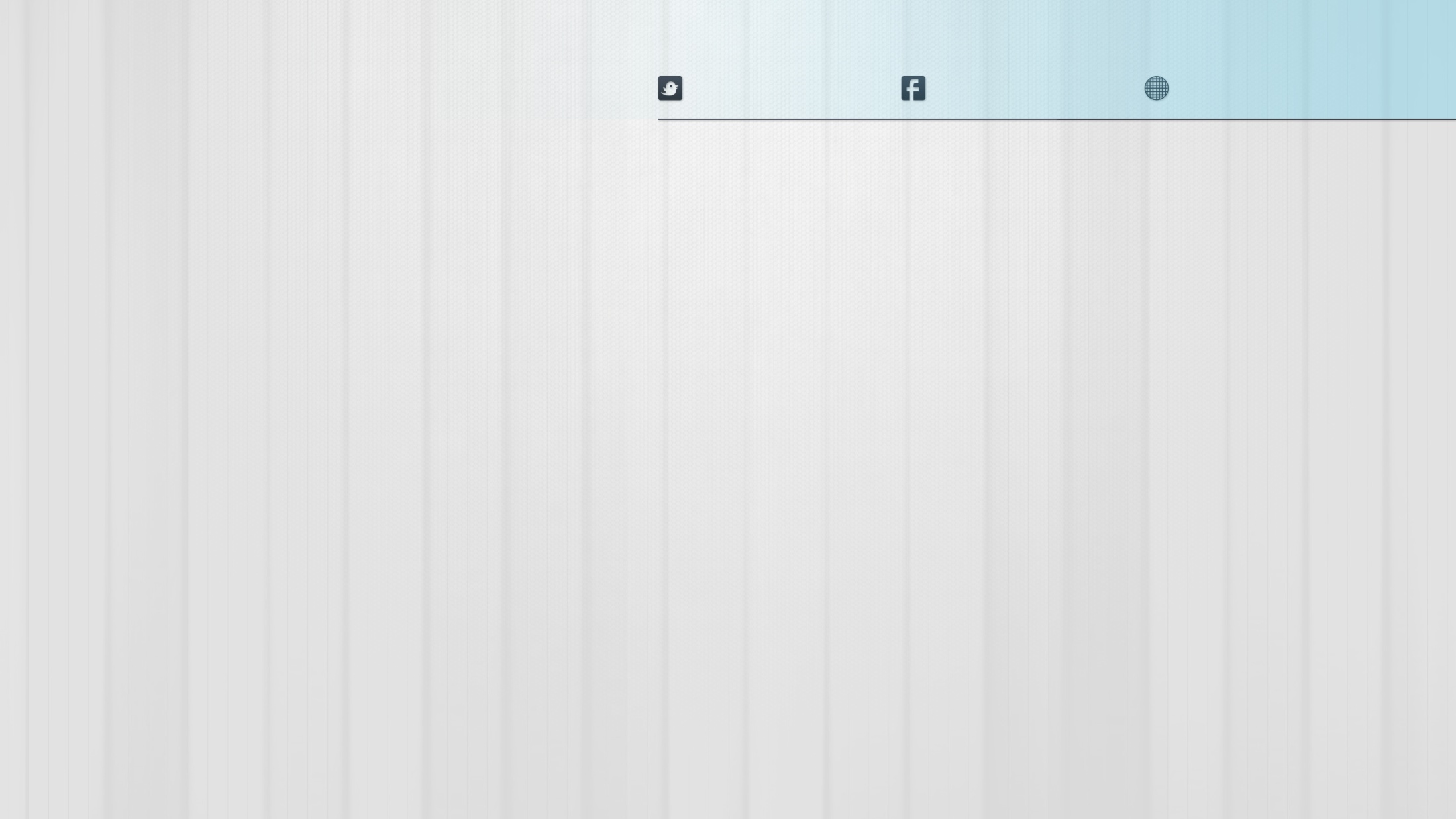 06
05
04
03
02
01
GRAPHIC CHART
About This Graphic Chart
Some text about SKILLS related goes here Some text about. Some text about SKILLS related goes here Some text about. Some text about. Some text about SKILLS related goes here Some text about. Some text about SKILLS related goes here Some text about. Some text about. Some text about SKILLS related goes here Some text about. Some text about SKILLS related goes here Some text about.
40%
50%
15%
Description
Ash color mean this and description for this and this. Ash color mean this and description for this and this.
Description
Ash color mean this and description for this and this. Ash color mean this and description for this and this..
Description
Ash color mean this and description for this and this. Ash color mean this and description for this and this.
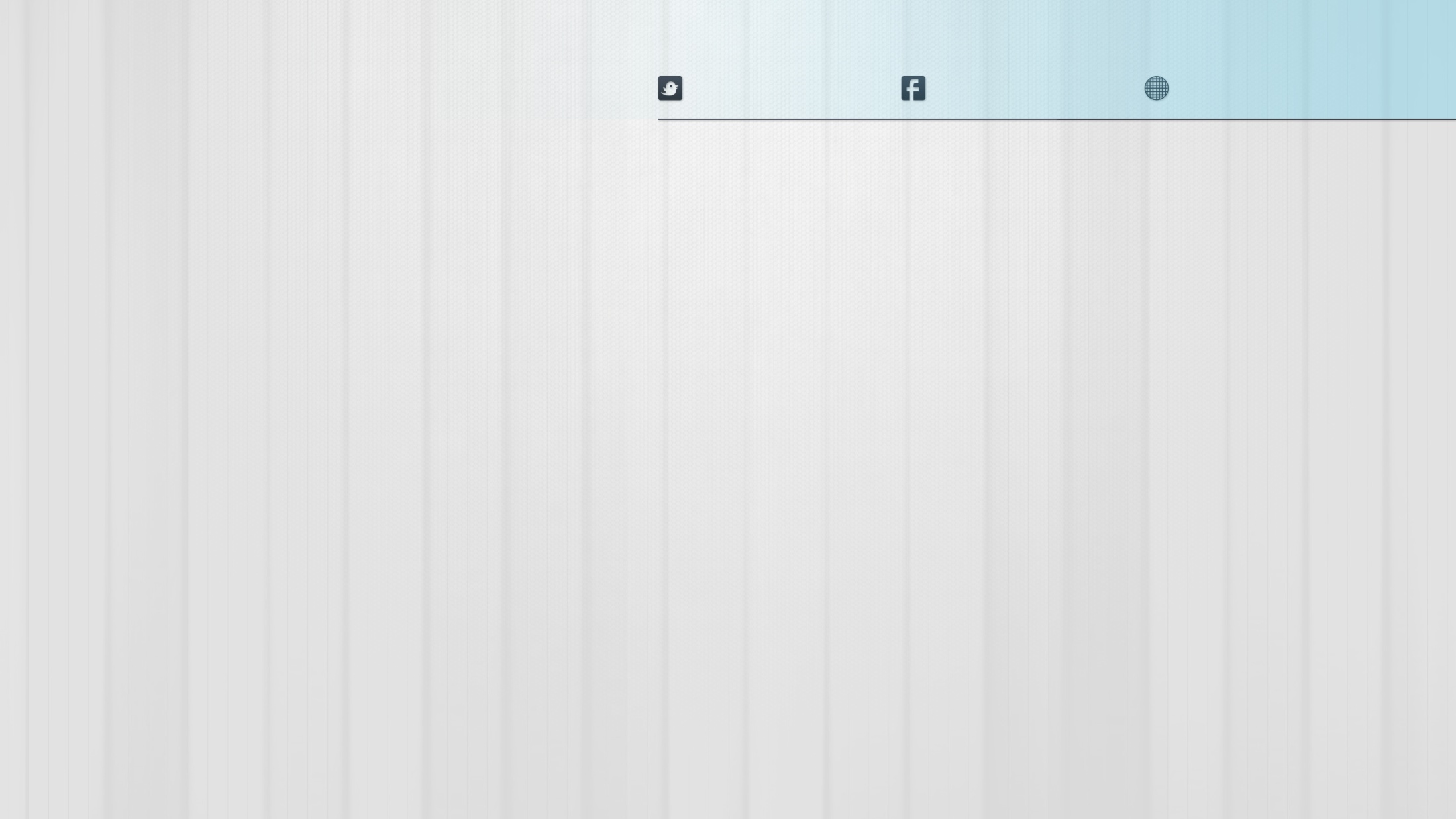 About This Service
Some text about SKILLS related goes here Some text about. Some text about SKILLS related goes here Some text about. Some text about SKILLS related goes here Some text about.
PLANNING/TARGET
Factor
Three
Factor Five
Factor Nine
Factor One
Factor Seven
Factor Two
Factor Eight
Factor Four
Factor Six
Factor Ten
Some text about SKILLS related goes here Some text about. Some text about SKILLS related goes here Some text about. Some text about SKILLS related goes here Some text about.
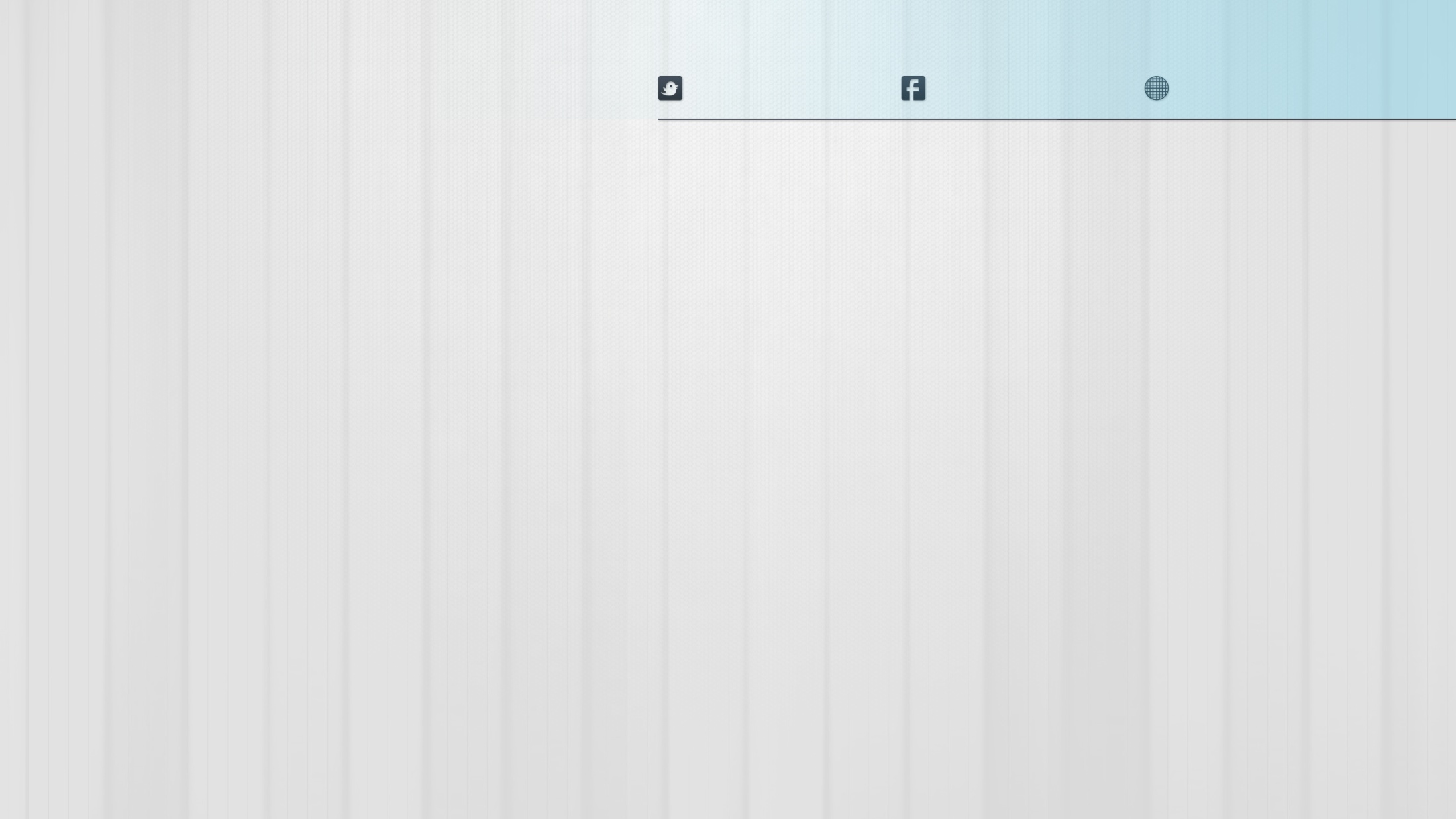 Some text about SKILLS related goes here Some text about. Some text about SKILLS related goes here Some text about.
PLANNING/TARGET
Factor Five
Factor
Three
Factor One
About This Service
Some text about SKILLS related goes here Some text about. This heading text Some text about PLANNING/TARGET related goes here Some text about. Some text about PLANNING/TARGET  related goes here Some text about. Some text about SKILLS related goes here Some text about. Some text about SKILLS related goes here Some text about.
Some text about SKILLS related goes here Some text about. Some text about SKILLS related goes here Some text about. Some text about SKILLS related goes here Some text about.
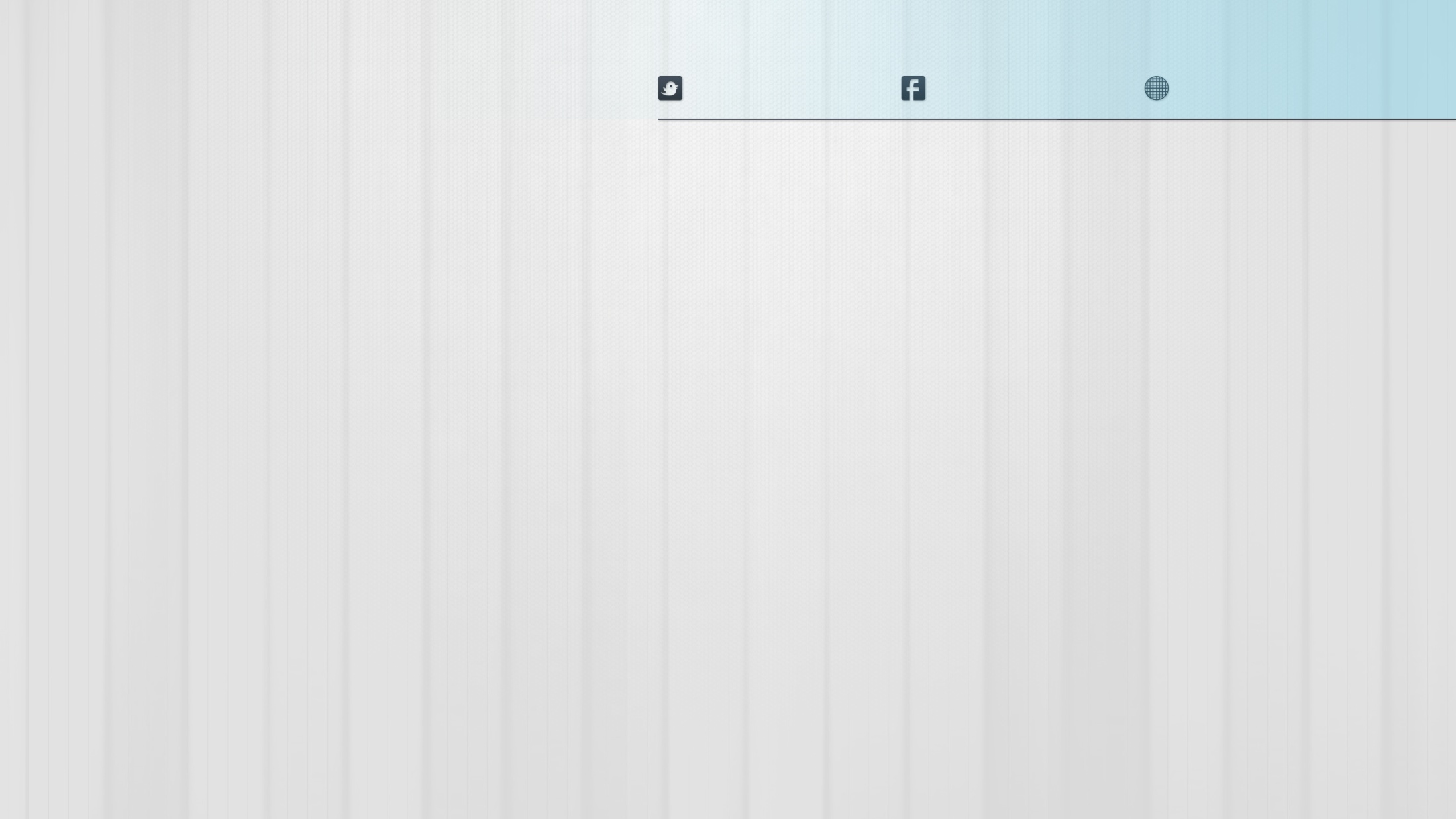 GROWING/GOALS
2009
2010
About This Service
Some text about SKILLS related goes here Some text about. This heading text Some text about PLANNING/TARGET related goes here .
2011
2009
Some text about SKILLS related goes here Some text about. Some text about SKILLS related goes.
2010
Some text about SKILLS related goes here Some text about. Some text about SKILLS.
2012
2011
Some text about SKILLS related goes here Some text about. Some text about SKILLS Some text.
2012
Some text about SKILLS related goes here Some text about. Some text about SKILLS .
Description
Ash color mean this and description for this and this. Ash color mean this and.
Description
Ash color mean this and description for this and this. Ash color mean this and.
Description
Ash color mean this and description for this and this. Ash color mean this and.
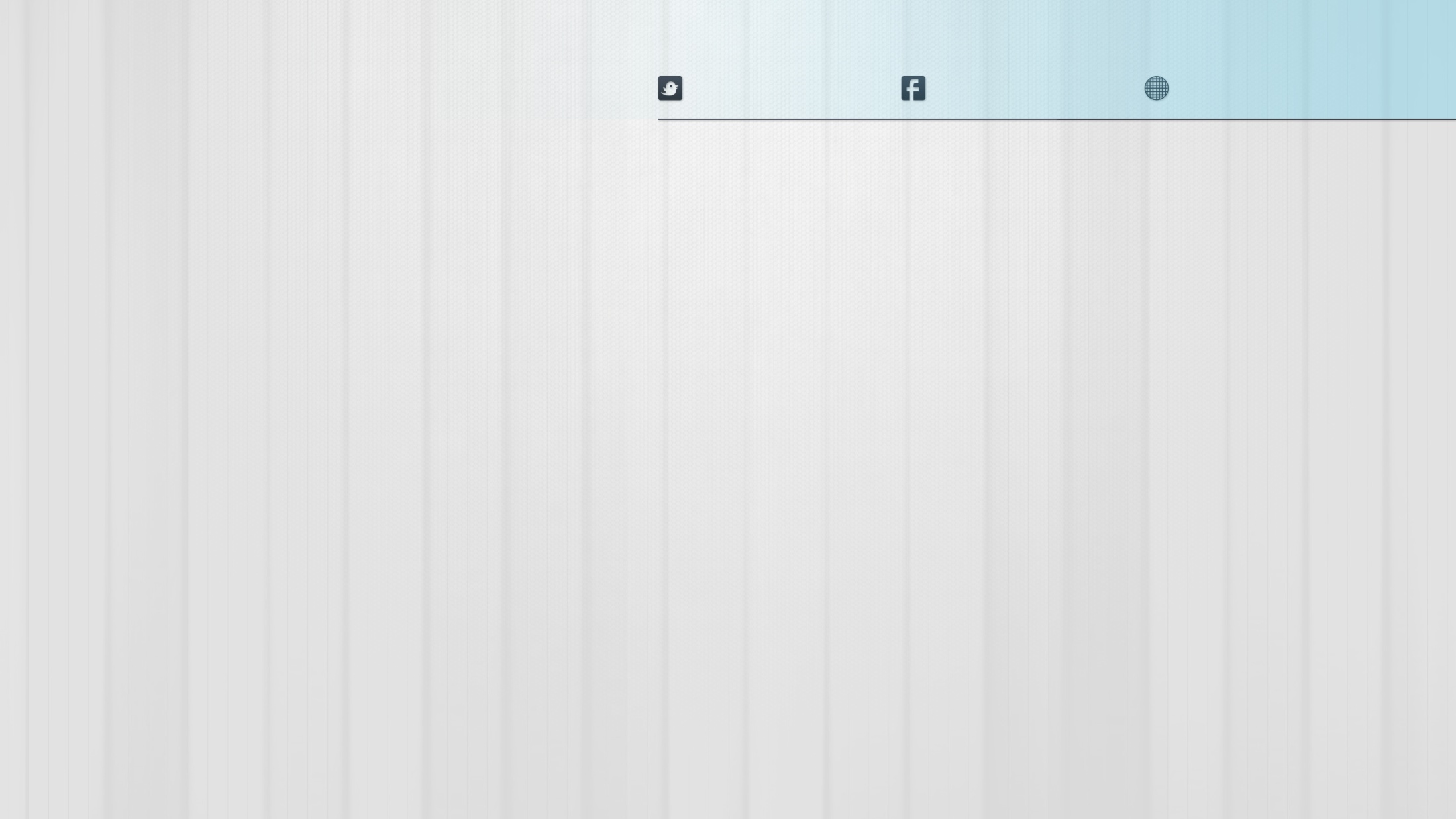 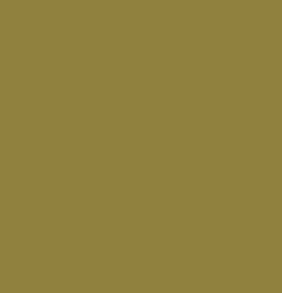 2010
Awards Name
OUR AWARDS
Some text about OUR AWARDS related goes here. Some text about WELCOME related goes here.
Awards for: This
Awards from: This text here with short description
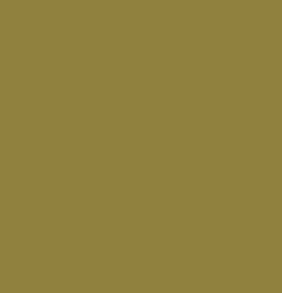 2010
Awards Name
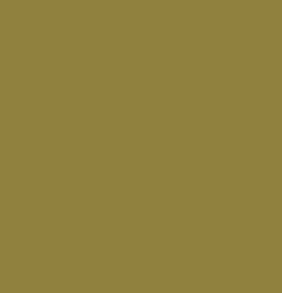 2010
Awards Name
Awards for: This
Awards from: This text here with short description
Awards for: This
Awards from: This text here with short description
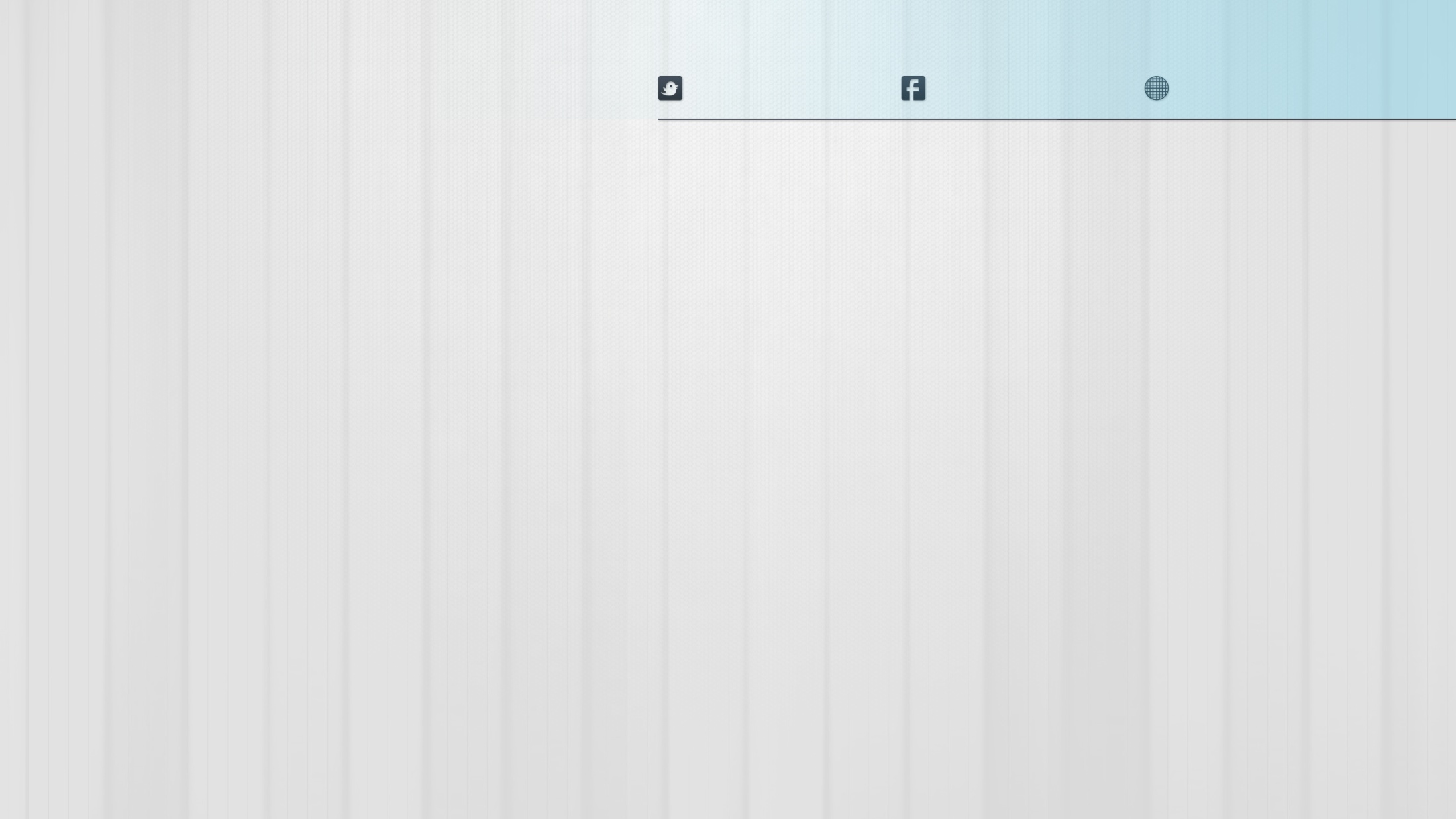 Company Name

Address text & Contact Number +123 446789
Website: www.webname.com
Company Name

Address text & Contact Number +123 446789
Website: www.webname.com
Company Name

Address text & Contact Number +123 446789
Website: www.webname.com
OUR BEST CLIENTS
Company Name

Address text & Contact Number +123 446789
Website: www.webname.com
Company Name

Address text & Contact Number +123 446789
Website: www.webname.com
Company Name

Address text & Contact Number +123 446789
Website: www.webname.com
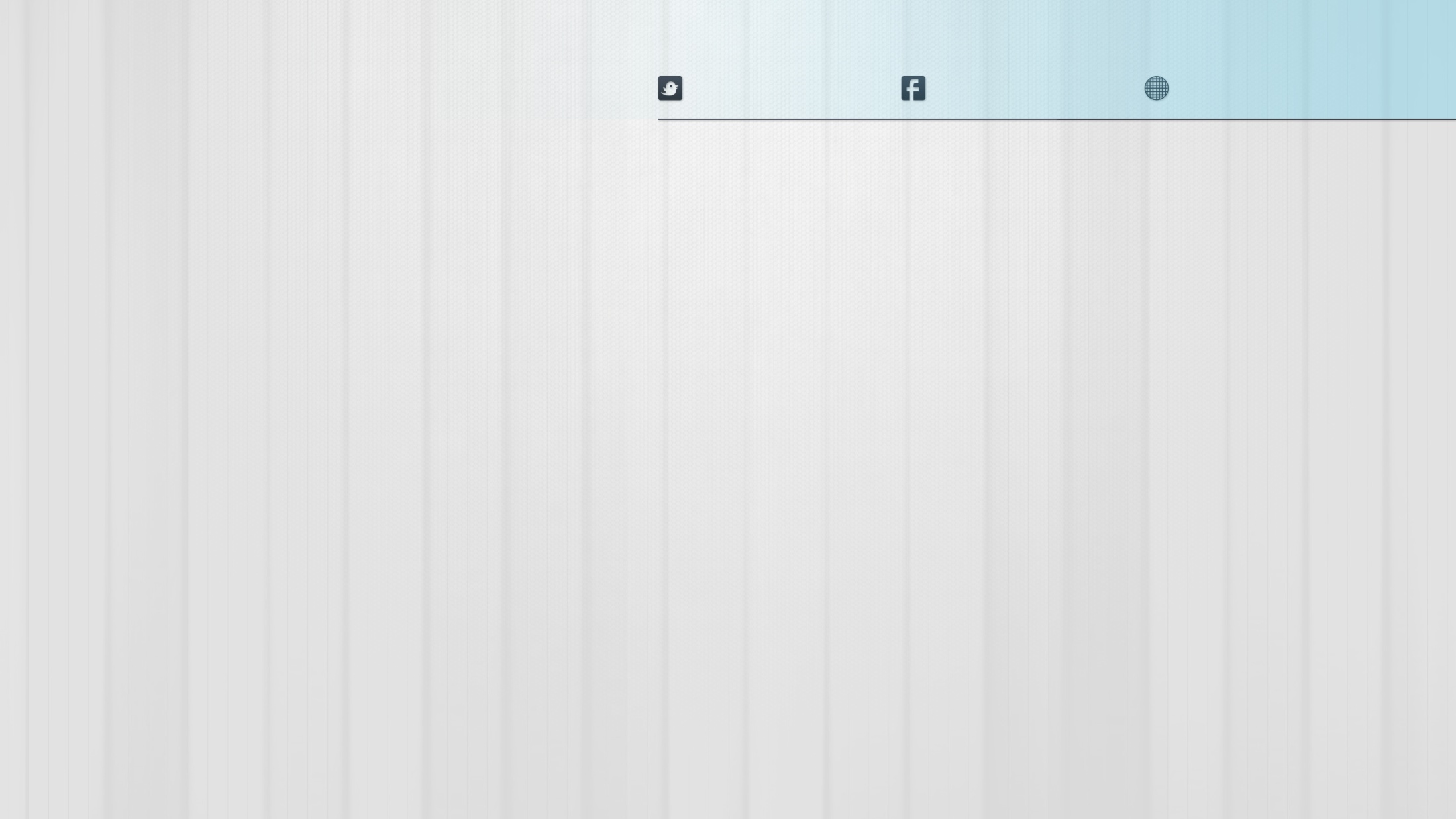 John Harrie
Post Title
OUR CLIENTS SAYS
Some text about OUR CLIENT SAYS related goes here. Some text about WELCOME related goes here.
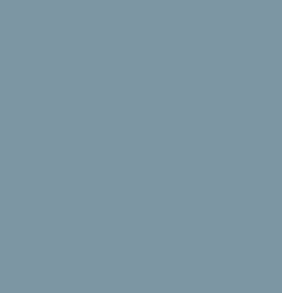 Some text about SKILLS related goes here Some text about. Some text about SKILLS related goes here Some text about. Some text about SKILLS related goes here Some text about.
John Harrie
Post Title
John Harrie
Post Title
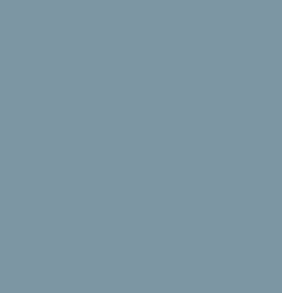 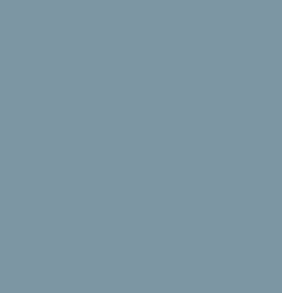 Some text about SKILLS related goes here Some text about. Some text about SKILLS related goes here Some text about. Some text about SKILLS related goes here Some text about.
Some text about SKILLS related goes here Some text about. Some text about SKILLS related goes here Some text about. Some text about SKILLS related goes here Some text about.
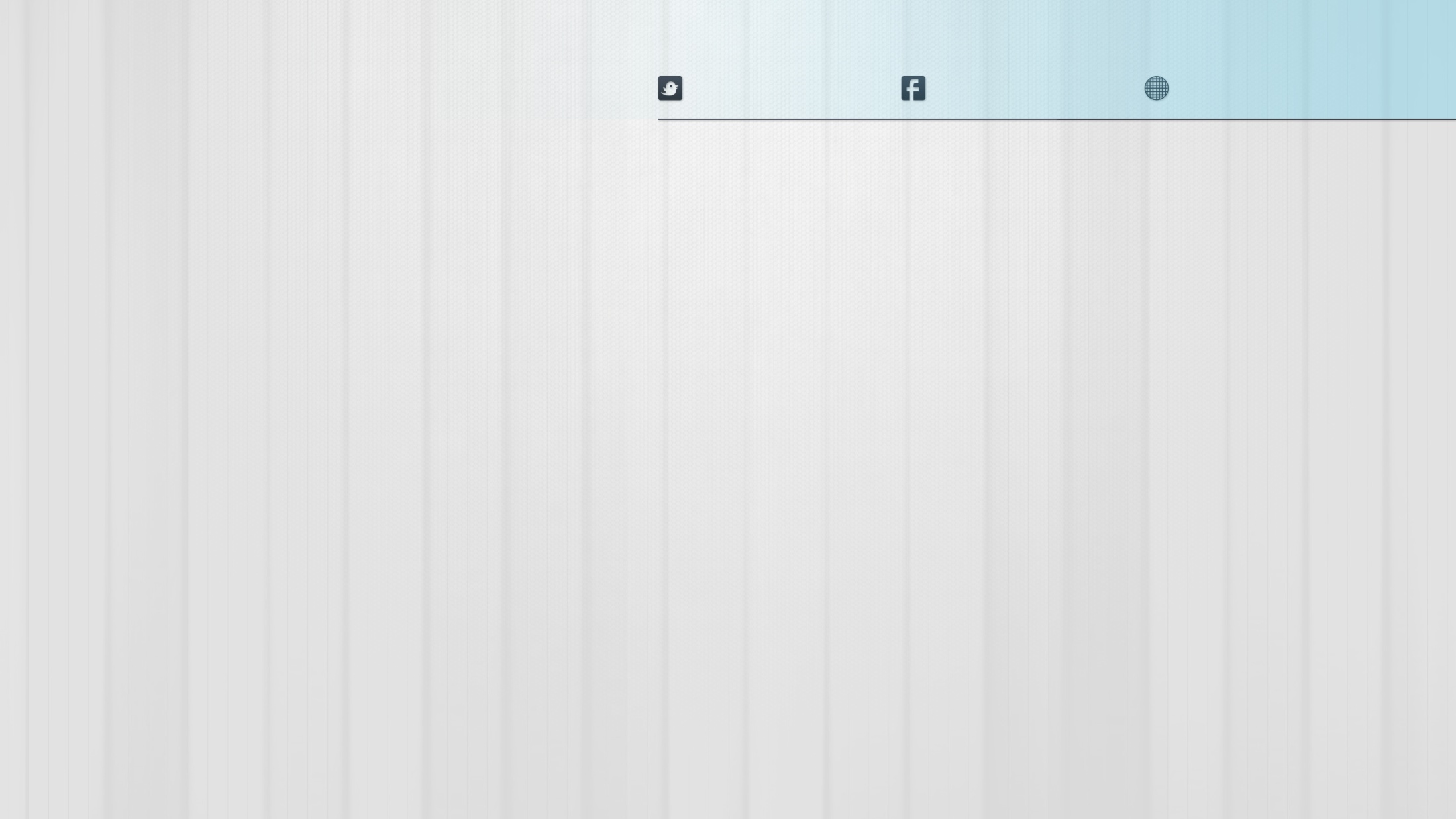 OUR GALLERY
2009
February 23

Photo Name Here
2009
February 23

Photo Name Here
About This Picture
Some text about SKILLS related goes here Some text about. Some text about SKILLS related goes here Some text about. Some text about SKILLS related goes here Some text about.
About This Picture
Some text about SKILLS related goes here Some text about. Some text about SKILLS related goes here Some text about. Some text about SKILLS related goes here Some text about.
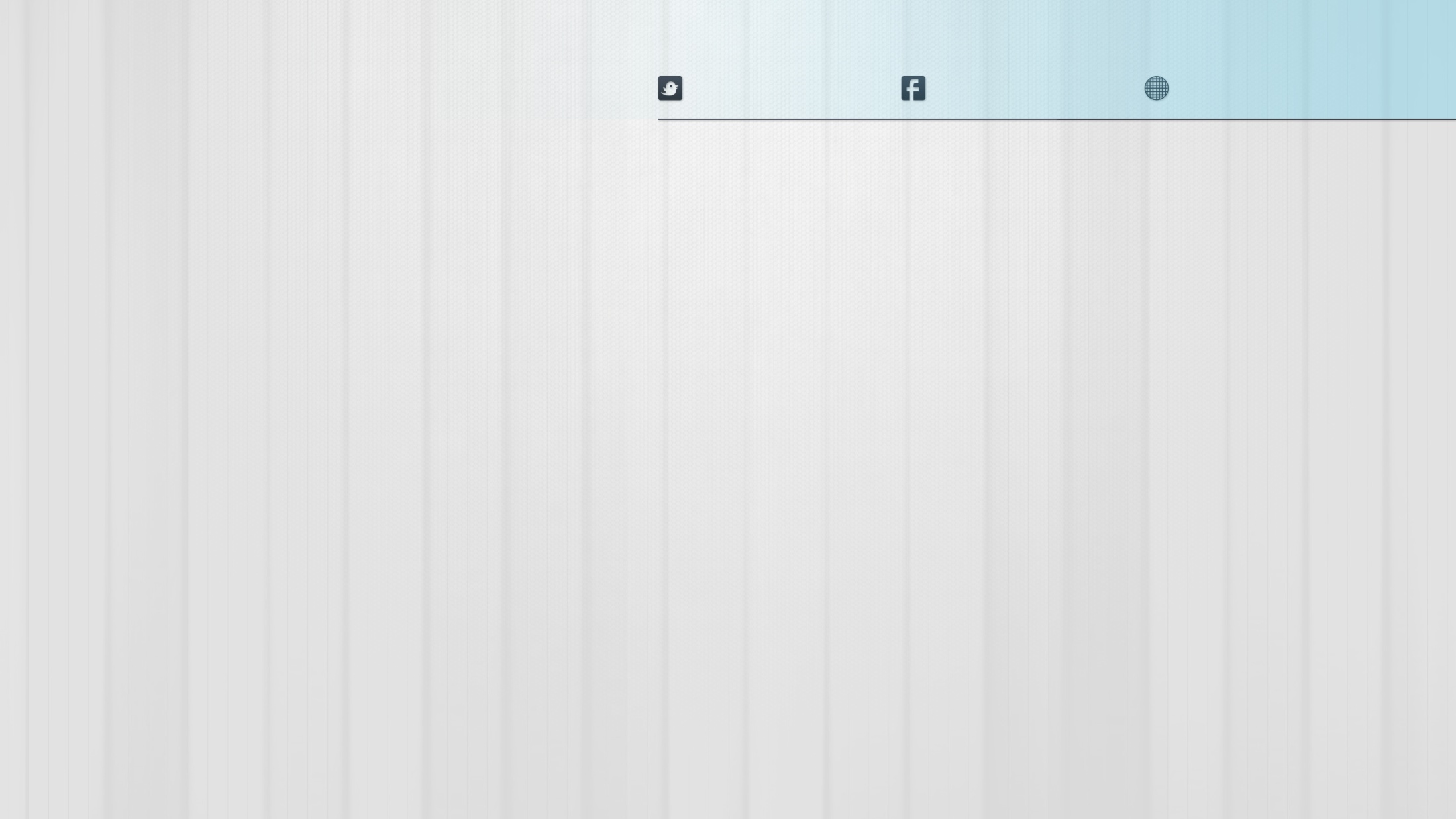 Google Map
LOCATION
HOUSE# 32, SUITE#07, ROAD# 11, ALIJAN TOWER, 3RD FLOOR, FARKPURA, HYDERABAD, INDIA 65802
 PHONE: +123 456 7890 FAX: +123 456 7890
EMAIL: EMAILID@DOMAIN.COM WEBSITE: WWW.MYWEB.COM
Some Title Text Here
Description of This is an example text goes here. an example text goes here. This is an example text goes here. This is an example text goes here to help you.
LOCATION INDICATION:
First Indication Text
First Indication Text
First Indication Text
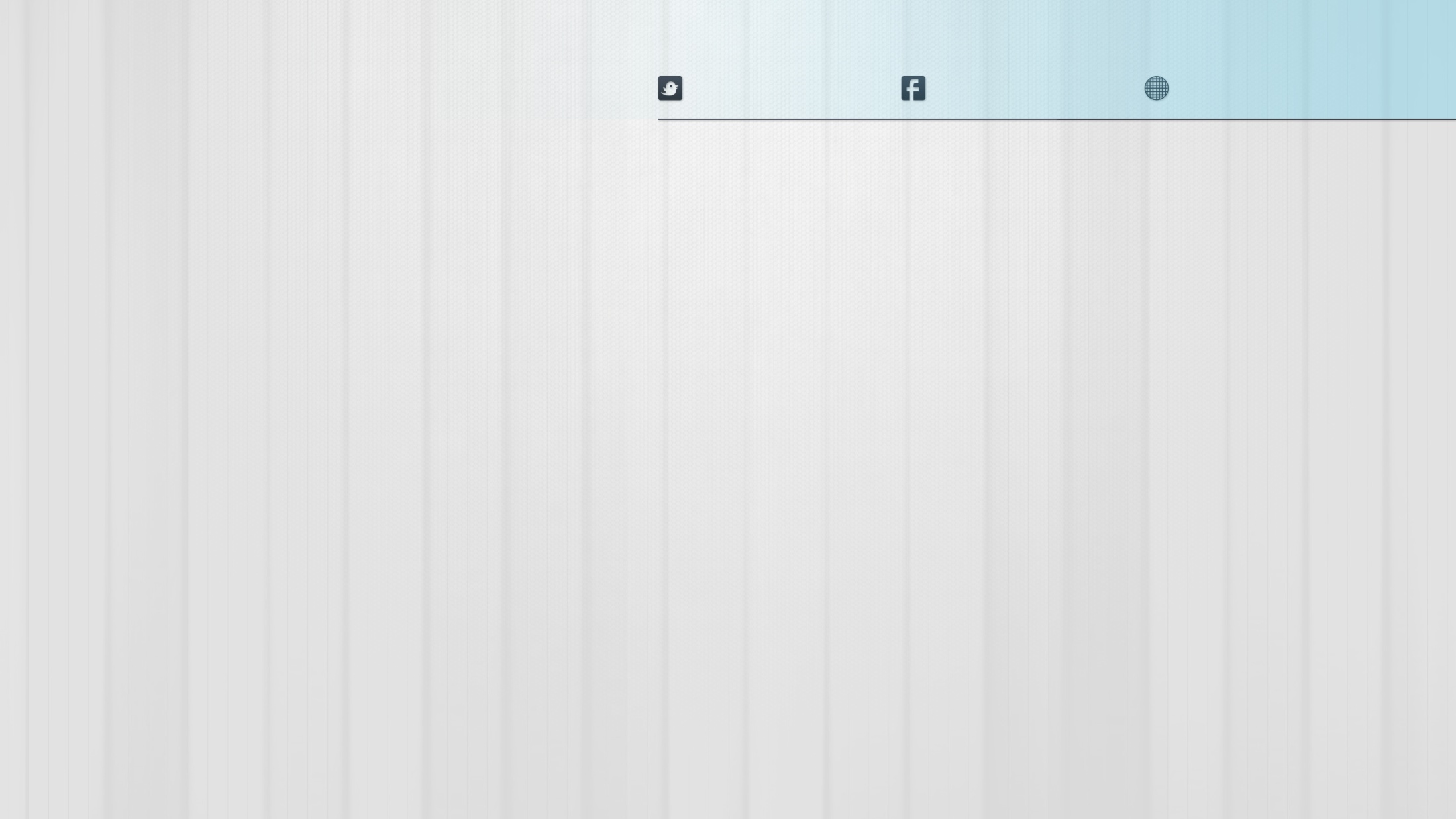 VISIT TO KNOW US
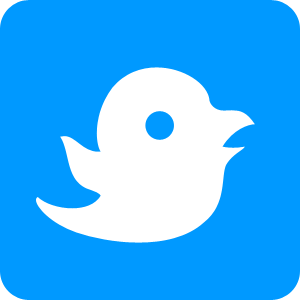 www.twiter.com/myid
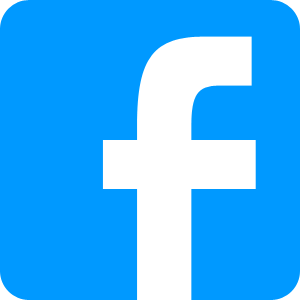 www.facebook.com/myid
www.websitedomain.com
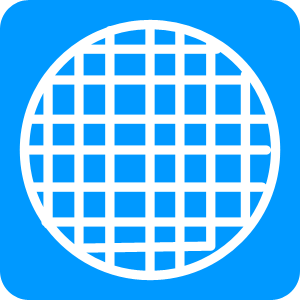 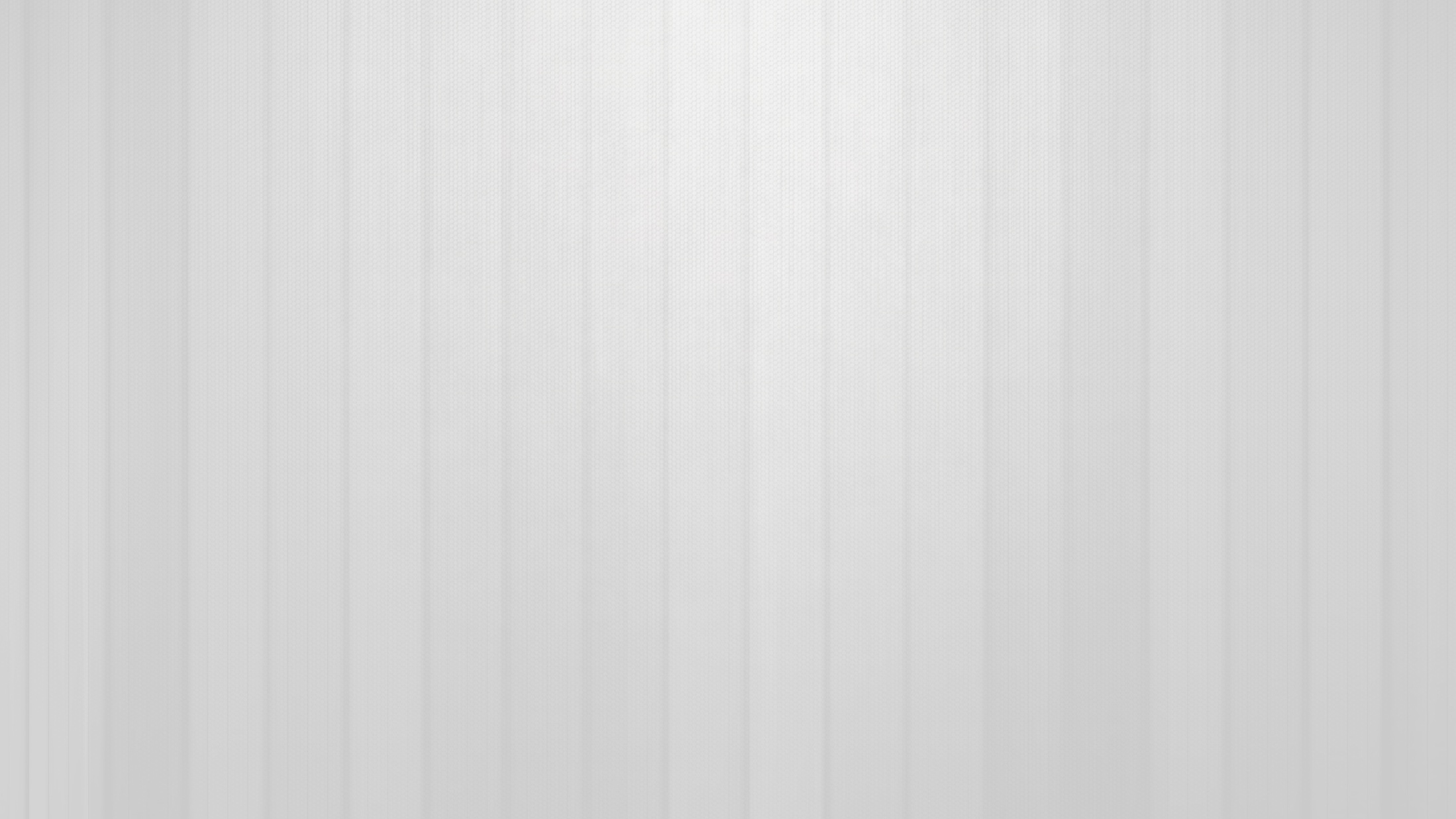 PPT模板下载：www.1ppt.com/moban/
THANK YOU
For Your Potential Watching